CSE 121 – Lesson 2
Elba Garza & Matt Wang
Winter 2024
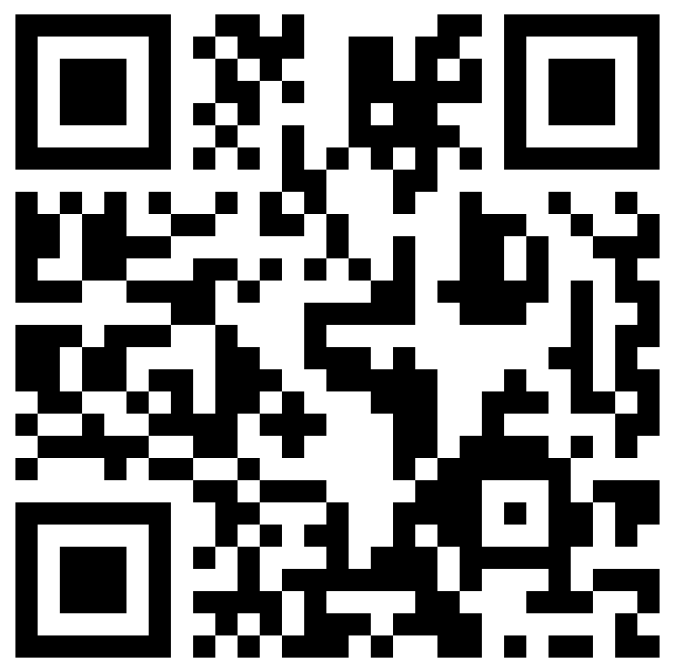 TAs:
sli.do #cse121-2
Music: I Don’t Live Here Anymore – The War on Drugs
Announcements, Reminders
Creative Project 0 due TONIGHT by 11:59 PM
Programming Assignment 0 releasing later today—due January 16th
IPL is open! - Schedule and instructions can be found on course website.
Just joined CSE 121? Resubmission policy is your friend! See more in syllabus.
Reminder: Pre-Class Work and Section work are not graded! (but you should do them anyway 👀)
Lesson 2 - Winter 2024
2
PCM Recap: Data Types & Expressions
Types: int, double, String, Boolean
Expressions: Operators
Beware of precedence! (order of operations)
Lesson 2 - Winter 2024
3
(PCM) Data Types in Java
In programming, you’re dealing with data…
ints (whole numbers)
doubles (real numbers)
Strings
booleans (true or false)
Lesson 2 - Winter 2024
4
(PCM) Operators (for numerical & String values)
Numerical:
+ Addition
- Subtraction
* Multiplication
/ Division
% Modulo or “Mod”
<, >, <=, >=, ==, !=
Strings:
+ Concatenation 

Booleans:
! Logical Not
&& Logical And
|| Logical Or
Lesson 2 - Winter 2024
5
(PCM) Precedence
Parentheses
Multiplication, Modulo, Division
Addition (and Concatenation), Subtraction
If multiple operators at the same level?

Evaluate subexpressions from left to right!
Lesson 2 - Winter 2024
6
Example
1 + 2 * 3
(1 + 2) * 3
6
3
7
9
Lesson 2 - Winter 2024
7
Work on Expressions/Types Practice ProblemsPart 1
Ed lesson linked from the course calendar
Work with the folks around you!
TAs and I will be walking around to help
5 + 2 * 4


1 + 2 / 3


6 * 5 % 7
Lesson 2 - Winter 2024
8
Part 1 Walkthrough
5 + 2 * 4
1 + 2 / 3
6 * 5 % 7
8
0
30
13
1
2
Lesson 2 - Winter 2024
9
(PCM) Mixing Types 1
When mixing types in an expression, Java will convert one type to the other and then perform the operation “normally”

ints can be converted to doubles
Both ints and doubles can be converted to Strings
How about the other way?...
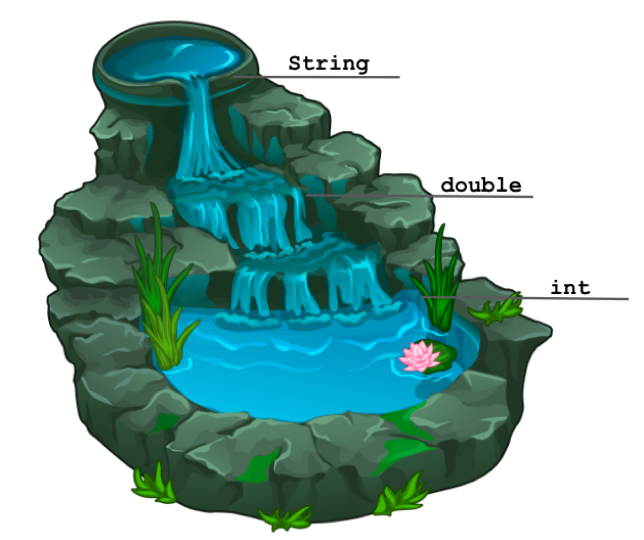 Lesson 2 - Winter 2024
10
(PCM) Mixing Types 2
When mixing types in an expression, Java will convert one type to the other and then perform the operation “normally”

Can we convert doubles to ints? Strings to doubles? Strings to ints? 🚨Danger: Data loss or incompatibility!🚨
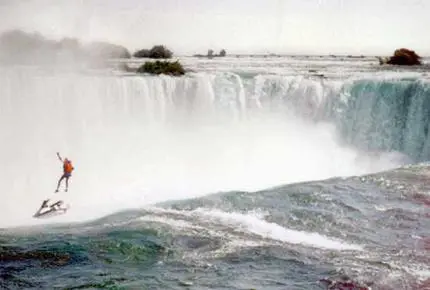 1995: Robert Overcracker going over Niagara Falls.
Lesson 2 - Winter 2024
11
Example 2
2 + 2 + "hello" + 3 * 5 + 10
“  ”
“  ”
“ ”
4
15
“4hello”
“4hello15”
“4hello1510”
Lesson 2 - Winter 2024
12
Work on Expressions/Types Practice Problems 
Part 2
Ed lesson linked from the course calendar
Work with the folks around you!
TAs and I will be walking around to help
5 * 3 + 1.0
8 / 3 * 2.0
8.0 / 3 * 2
"Hello" + "world"
1 + "2" + 3
1 + 2 + "3"
1 + "2" + (3 + 4)
Lesson 2 - Winter 2024
13
Part 2 Walkthrough
“Hello” + “world”
“Helloworld”
5 * 3 + 1.0
8 / 3 * 2.0
8.0 / 3 * 2
.0
2
.0
2.666…
15
.0
5.333…
16.0
4.0
1 + “2” + 3
1 + “2” + (3 + 4)
1 + 2 + “3”
“ ”
“ ”
“ ”
“ ”
7
“ ”
“12”
“12”
3
“123”
“33”
“127”
Lesson 2 - Winter 2024
14
(PCM) Boolean Operators
! Logical Not
< > <= >= Relational Operators
== != Relational Operators (equality)
&& Logical And
|| Logical Or
Lesson 2 - Winter 2024
15
(PCM) Precedence (updated)
Logical not
Parentheses
Multiplication, Modulo, Division
Addition (and Concatenation), Subtraction
Relational operators
Equality operators
Logical and
Logical or
Lesson 2 - Winter 2024
16
Example 3
1 + 2 * 3 != (1 + 2) * 3
3
6
1 + 6 != 3 * 3
7
9
7 != 9
true
Lesson 2 - Winter 2024
17
Work on Expressions/Types Practice Problems 
Part 3
Ed lesson linked from the course calendar
Work with the folks around you!
TAs and I will be walking around to help
5 * 3 < 12

10 % 3 == 10 / 3

5 < 9 || (7 != 7)

!(1 + 2 == 3 && 10 % 4 > 2)
Lesson 2 - Winter 2024
18
Part 3 Walkthrough 1
5 * 3 < 12
10 % 3 == 10 / 3
5 < 9 || (7 != 7)
15
1
false
1 == 10 / 3
15 < 12
5 < 9 || false
3
false
true
1 == 3
true || false
false
true
Lesson 2 - Winter 2024
19
Part 3 Walkthrough 2
!(1 + 2 == 3 && 10 % 4 > 2)
!(1 + 2 == 3 &&    2   > 2)
!(  3   == 3 &&    2   > 2)
!(    true   &&    2   > 2)
!(    true   &&     false )
!(         false          )
true
Lesson 2 - Winter 2024
20
Variables
Now that we know about different types and data, we can learn about how to store it! 
Java allows you to create variables within a program. A variable has:
a type,
a name, and
(potentially) a value it is storing
Declaration:    int x;
Initialization:   x = 30;

Or all in one line: 
	int x = 30;
Lesson 2 - Winter 2024
21